Figure 1. A graphical depiction of the sequence of events in a single trial of the encoding block.
Cereb Cortex, Volume 18, Issue 3, March 2008, Pages 670–682, https://doi.org/10.1093/cercor/bhm101
The content of this slide may be subject to copyright: please see the slide notes for details.
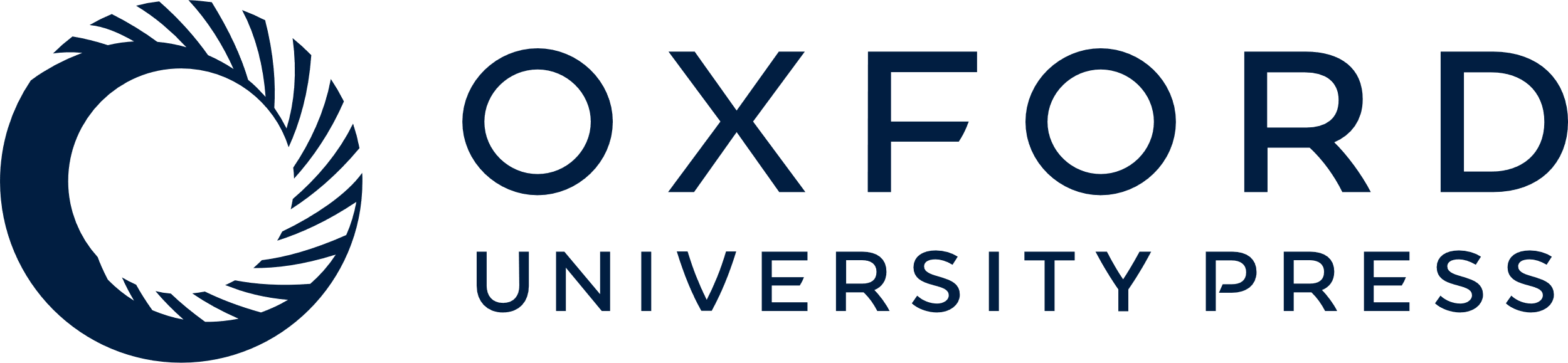 [Speaker Notes: Figure 1. A graphical depiction of the sequence of events in a single trial of the encoding block.


Unless provided in the caption above, the following copyright applies to the content of this slide: © The Author 2007. Published by Oxford University Press. All rights reserved. For permissions, please e-mail: journals.permissions@oxfordjournals.org]